New Hampshire Scholars
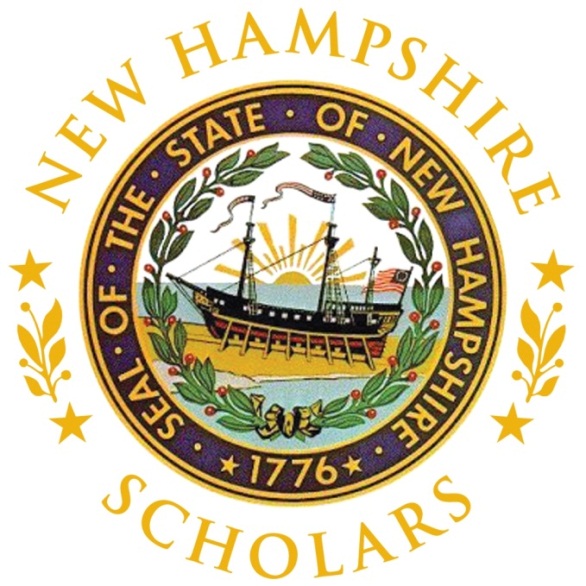 NHCBE Meeting
April 14, 2016
Pathways
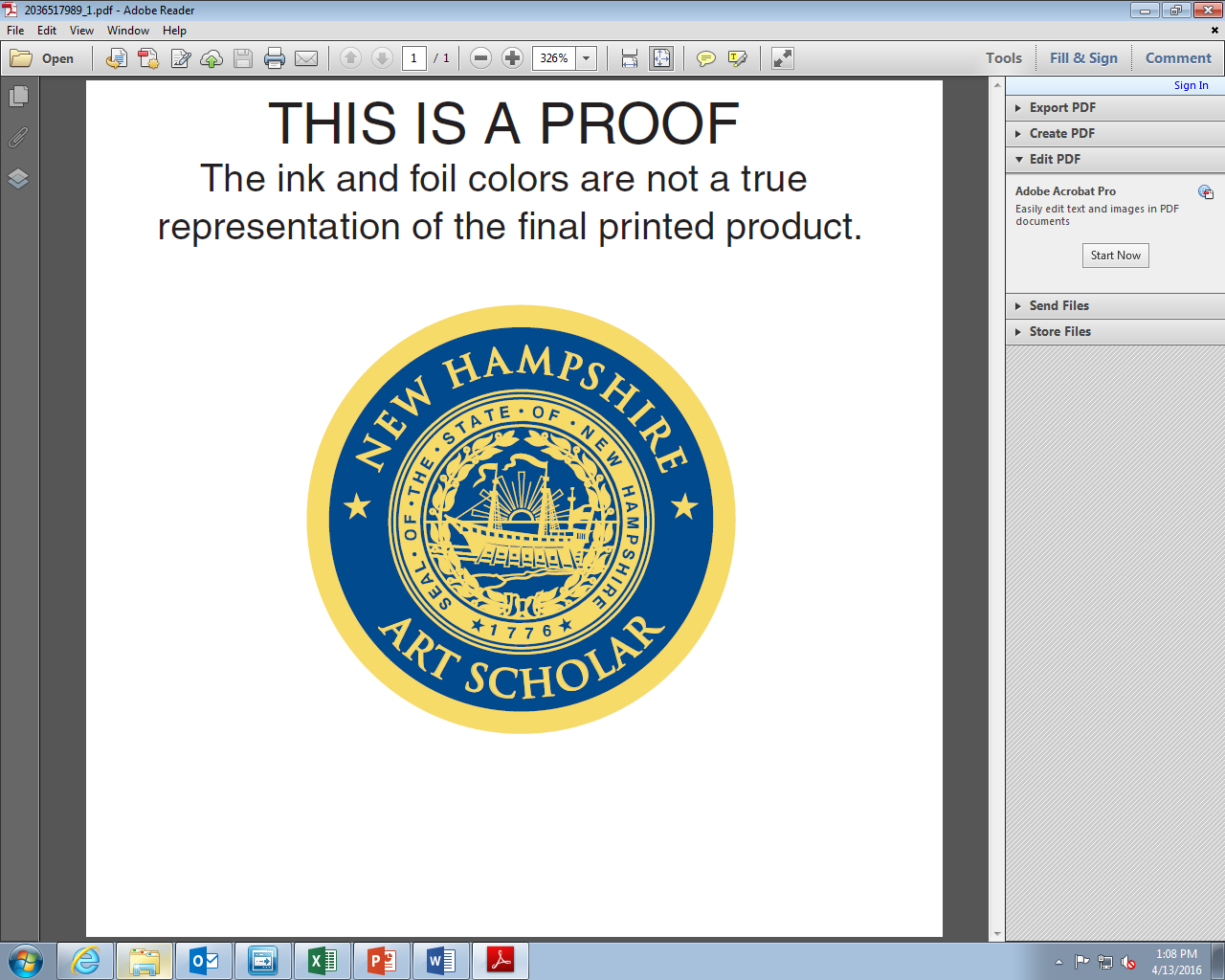 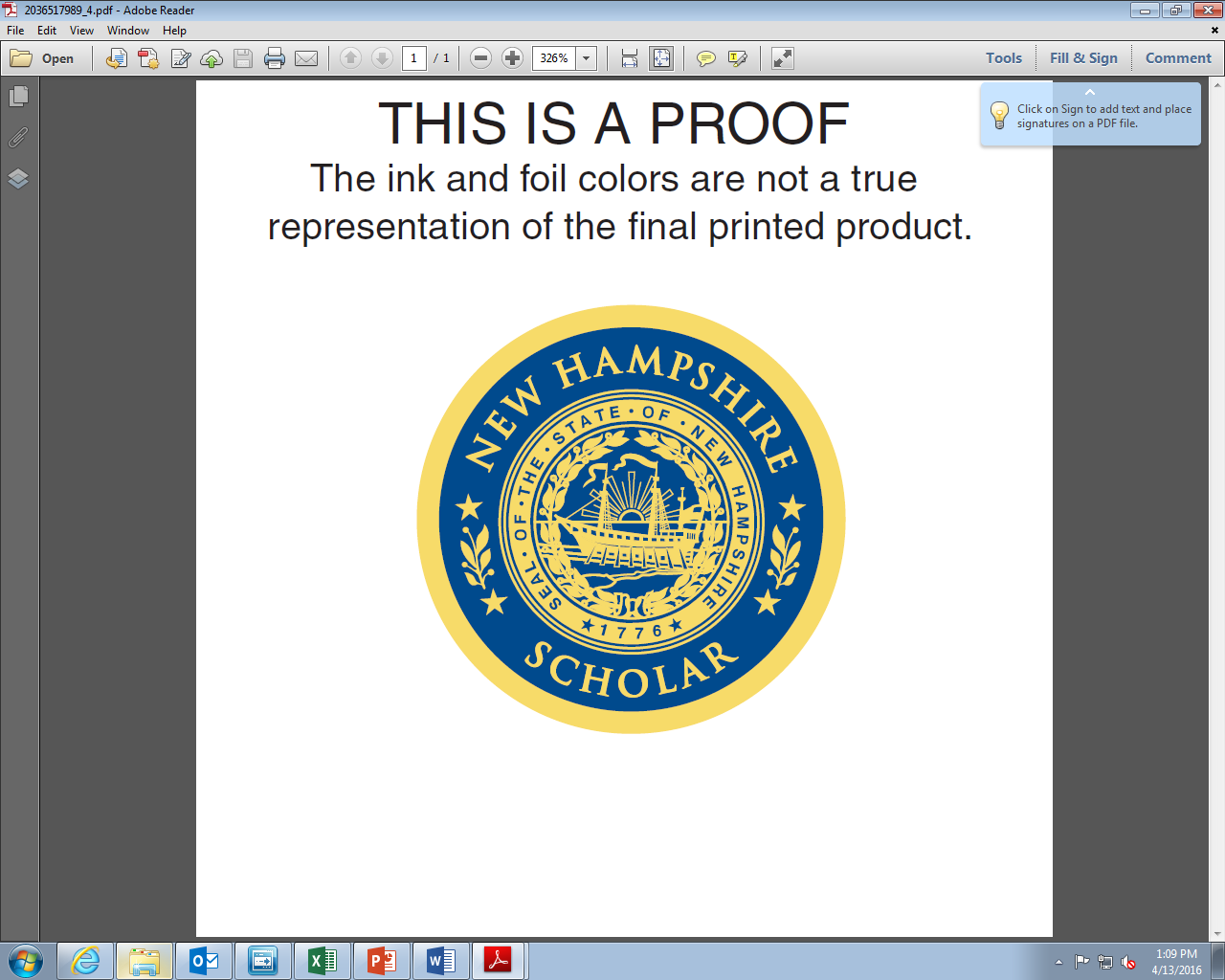 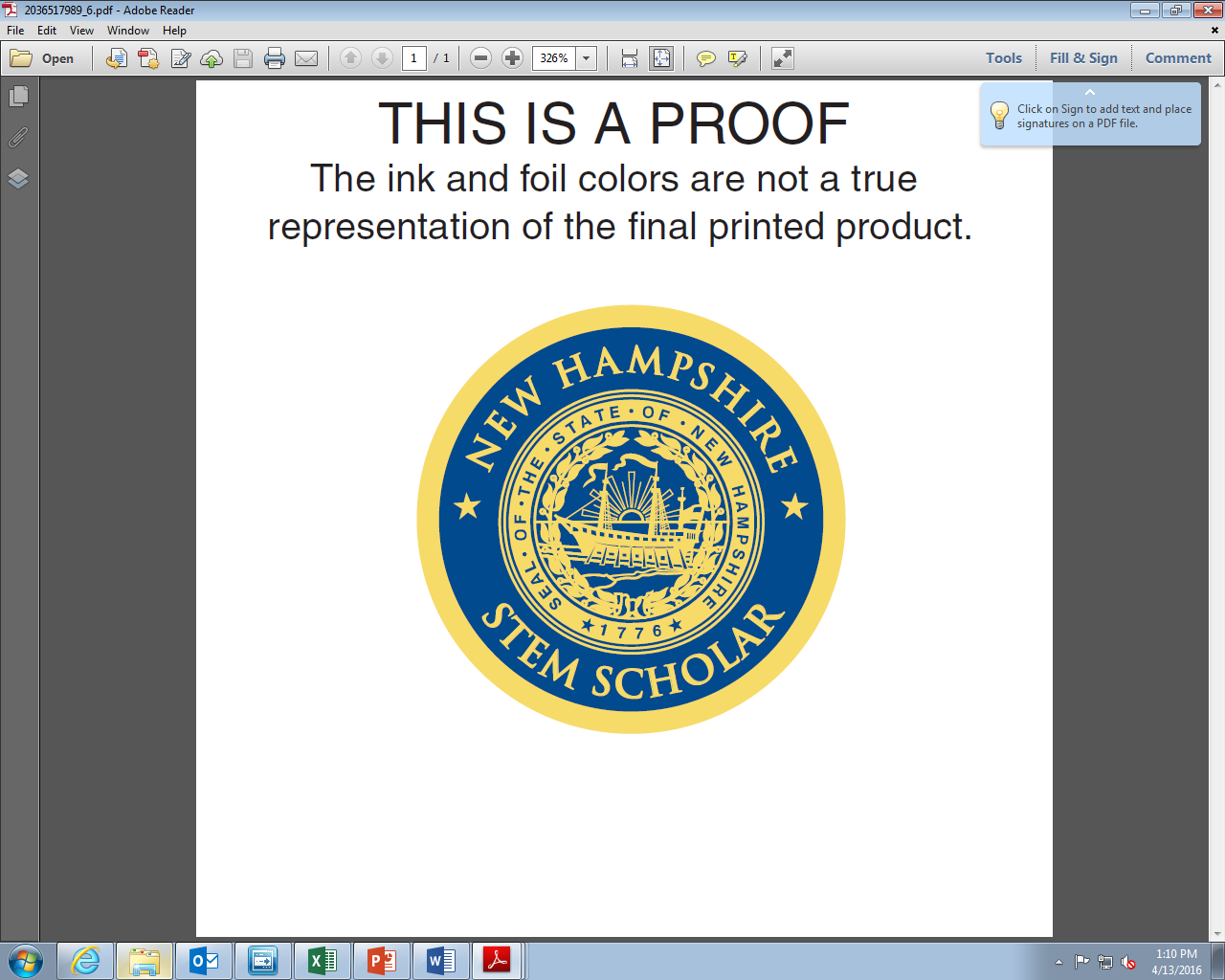 10%
77%
13%
NH Scholars Day 2016
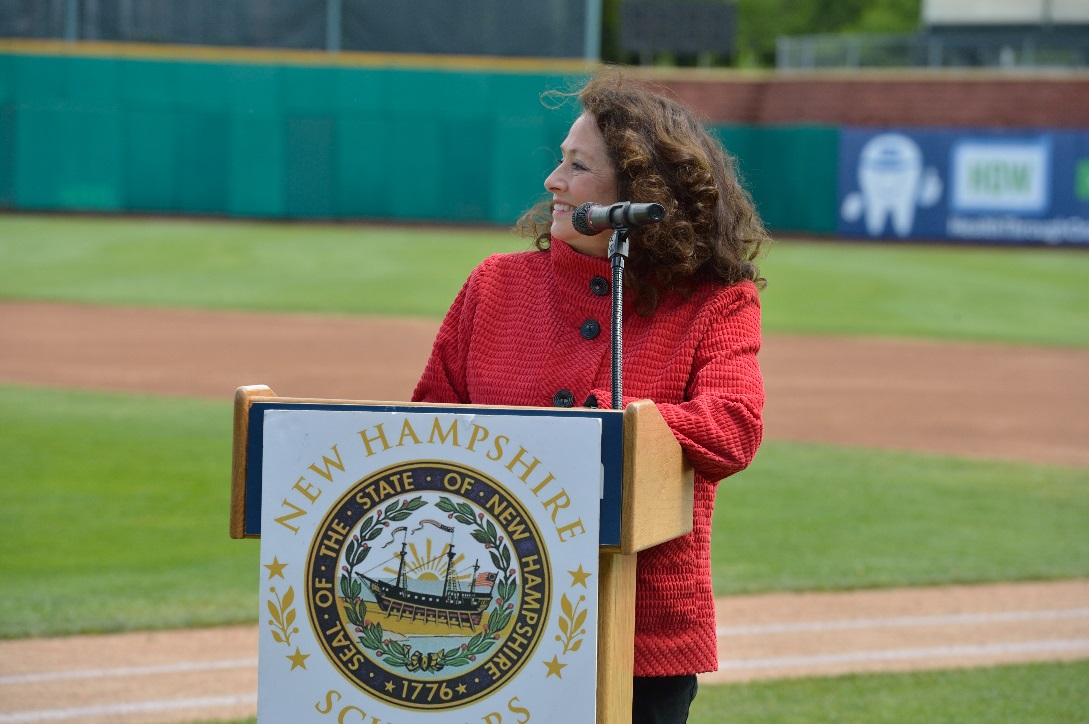 May 5th 
Northeast Delta Dental Stadium
Nearly 5,000 students and community leaders expected to attend
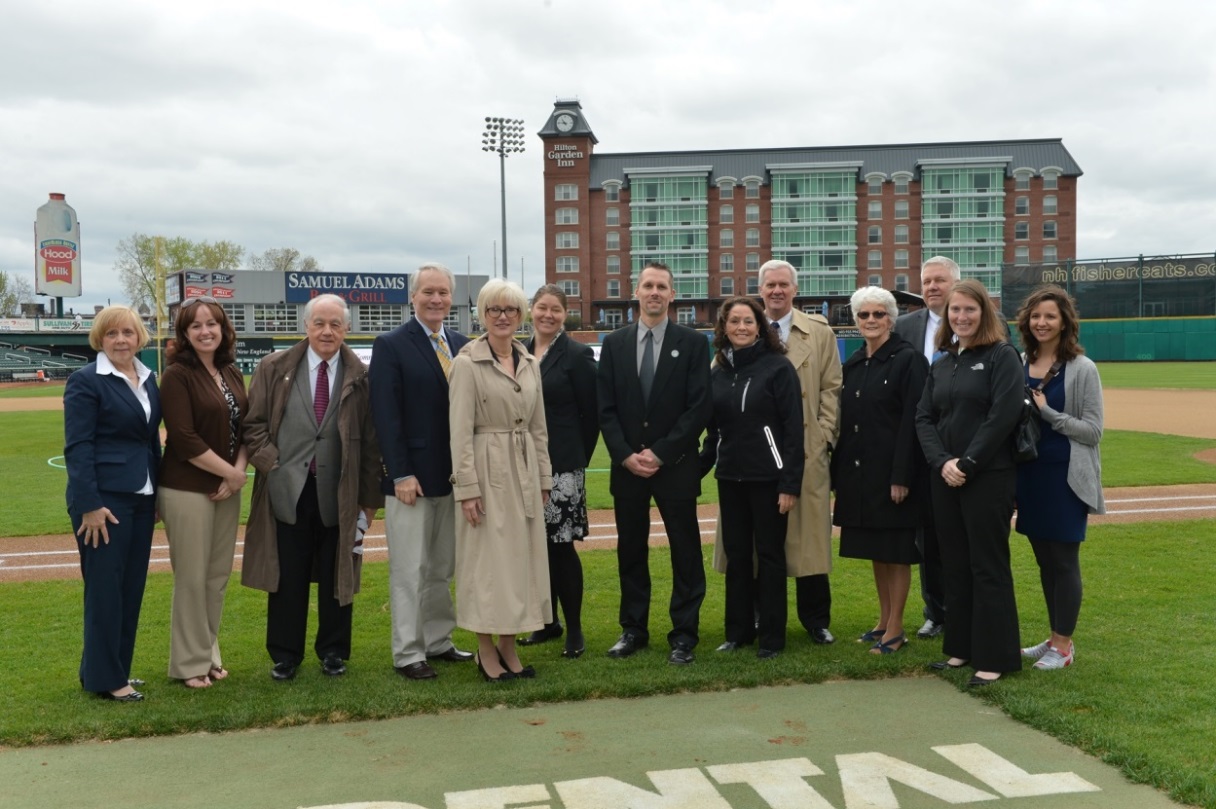 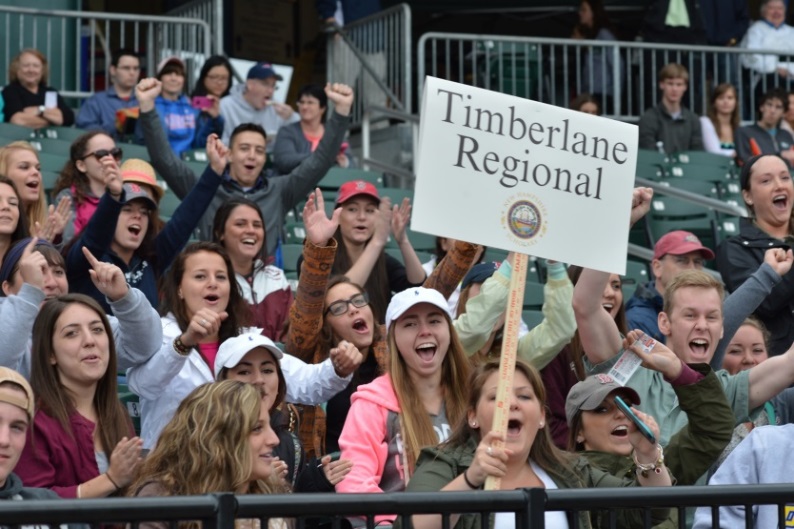 College Access Convention
April 8th, White Mountains Community College, Berlin
200 high school sophomores
“College is Possible” theme
How to Prepare. How to Apply. How to Pay.
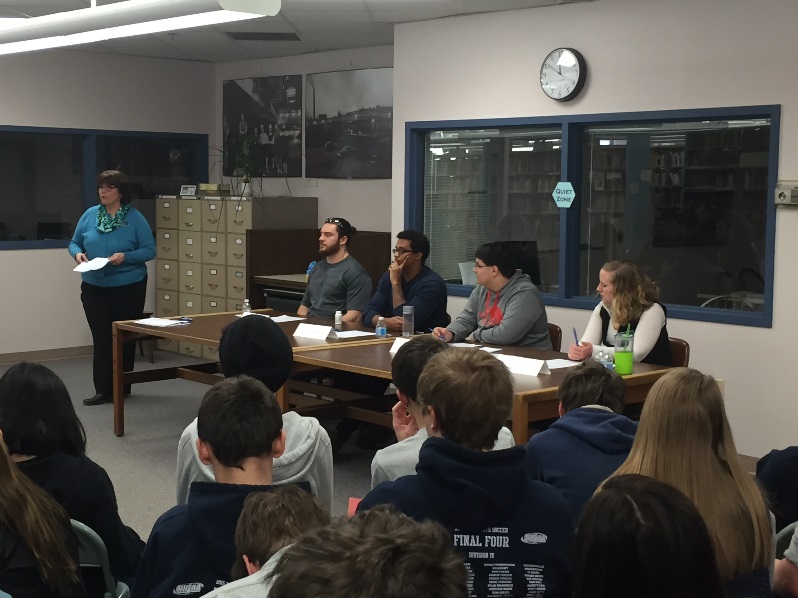 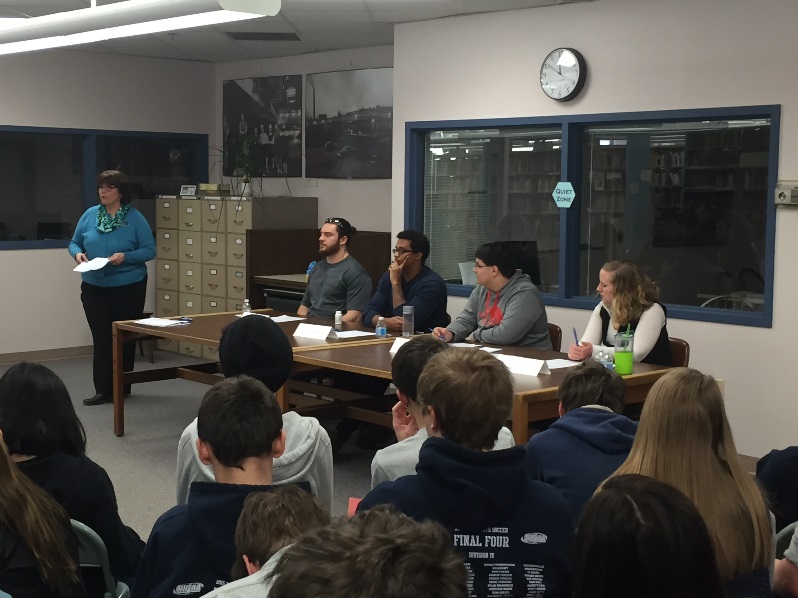 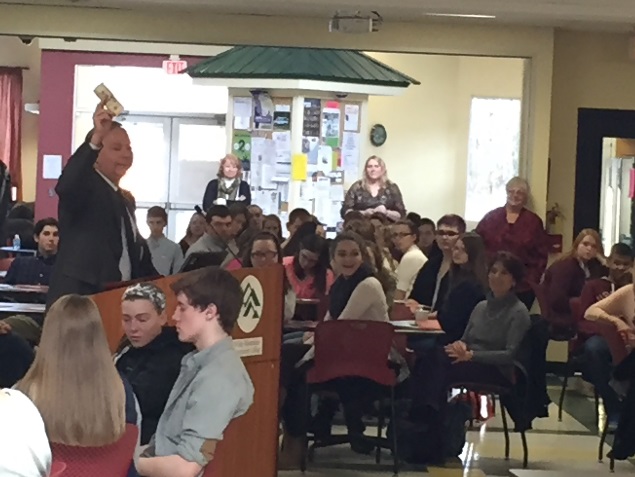 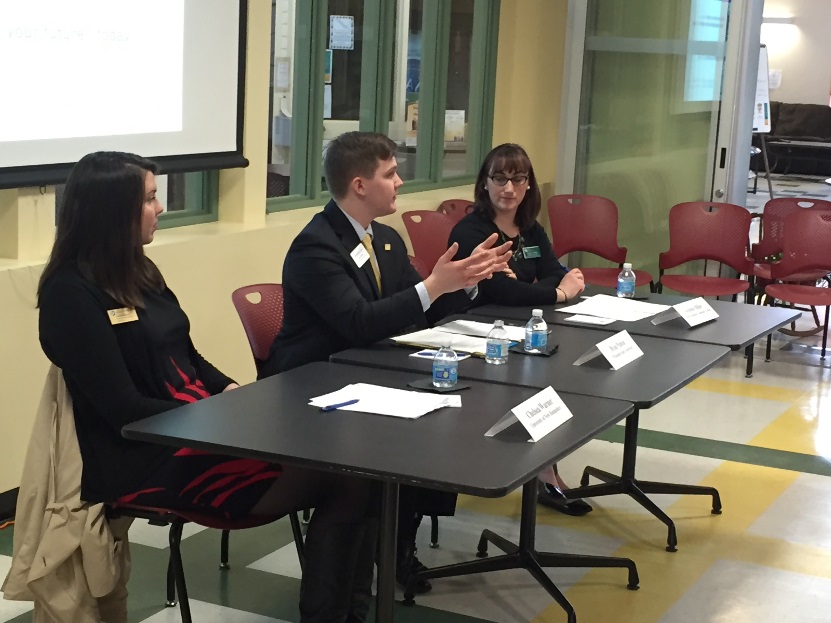 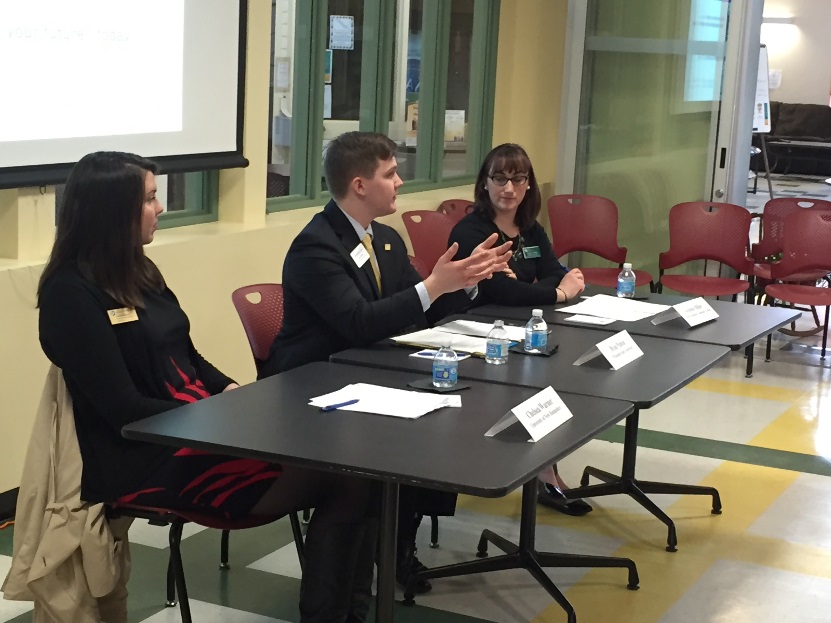 A Local Success Story
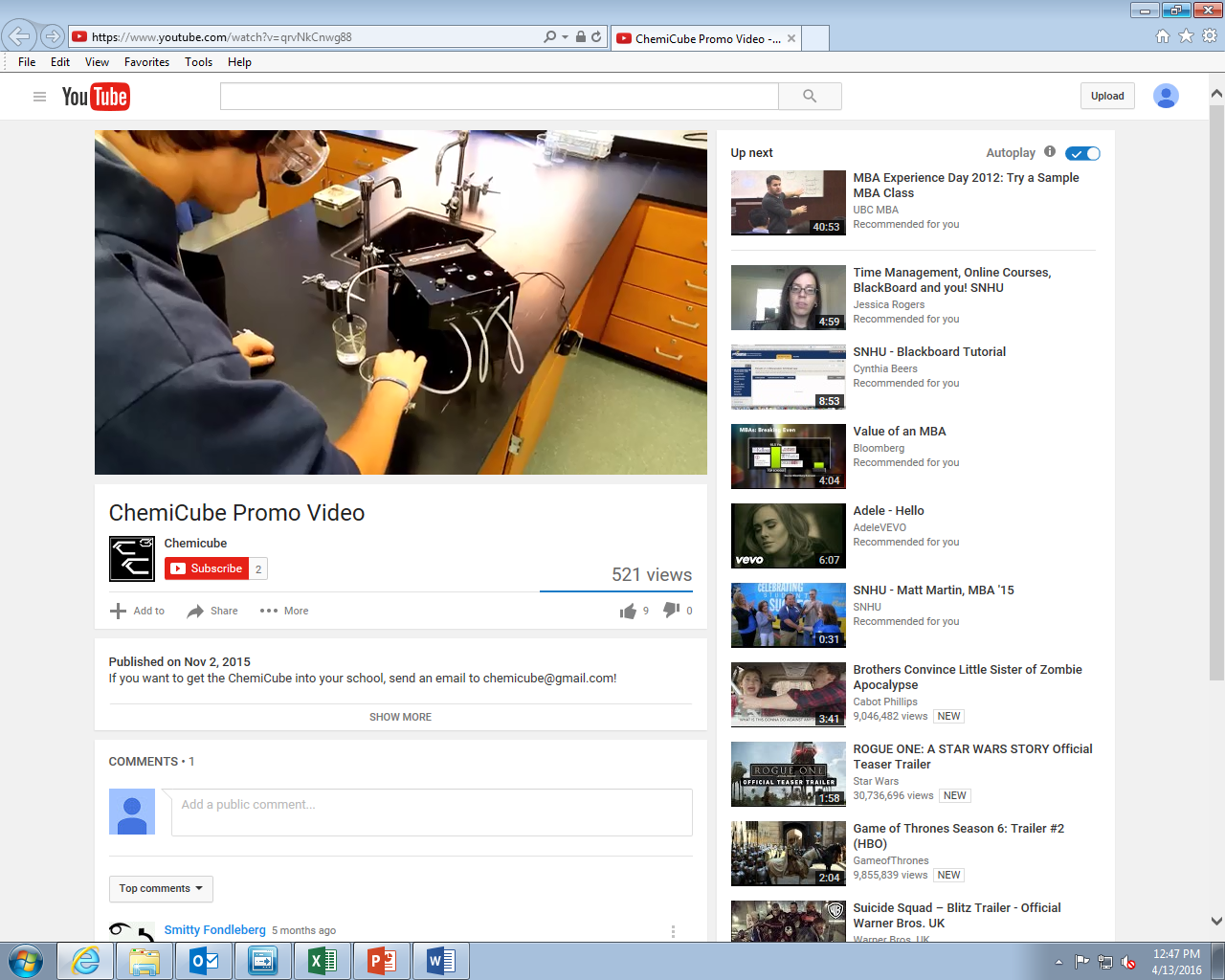 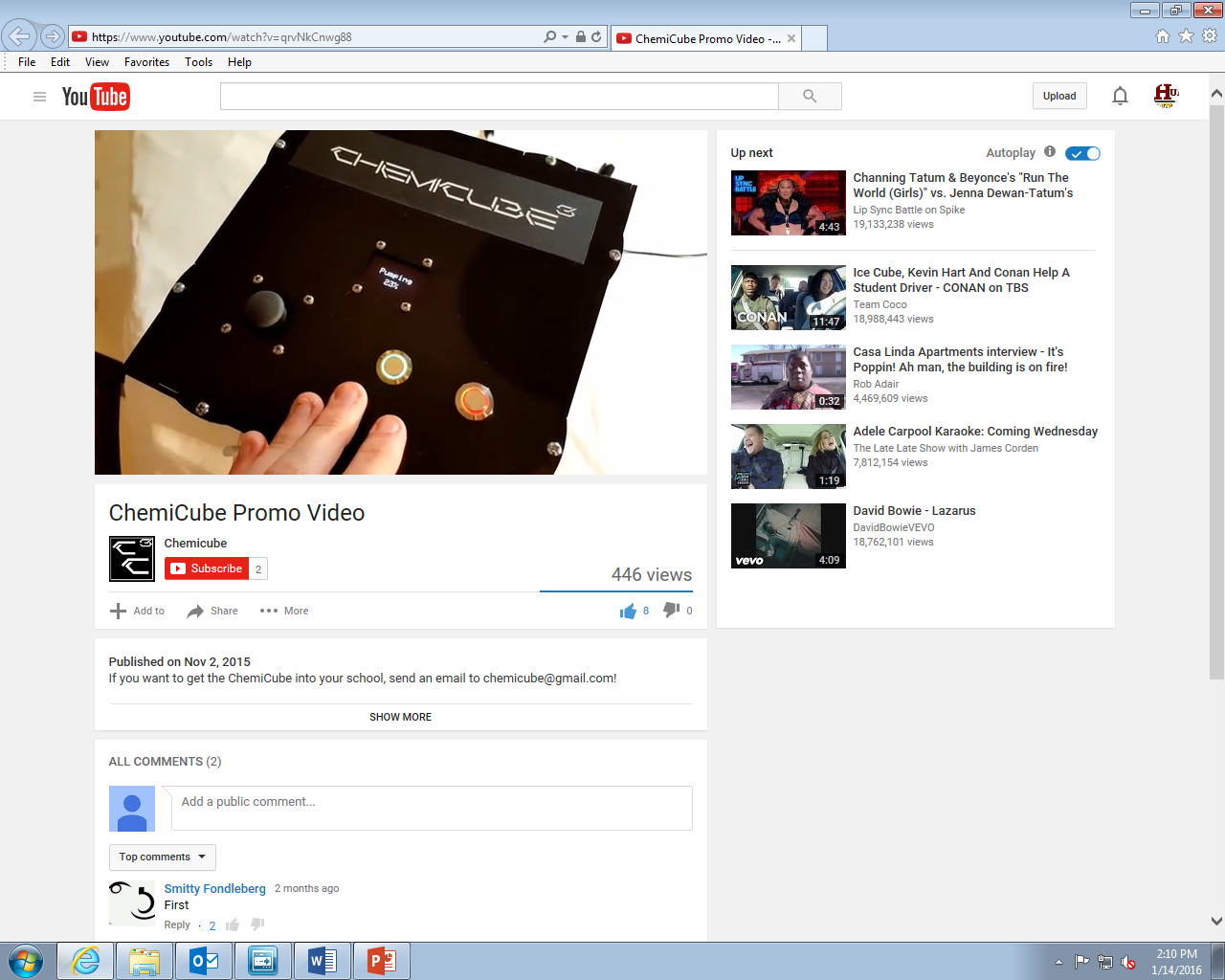 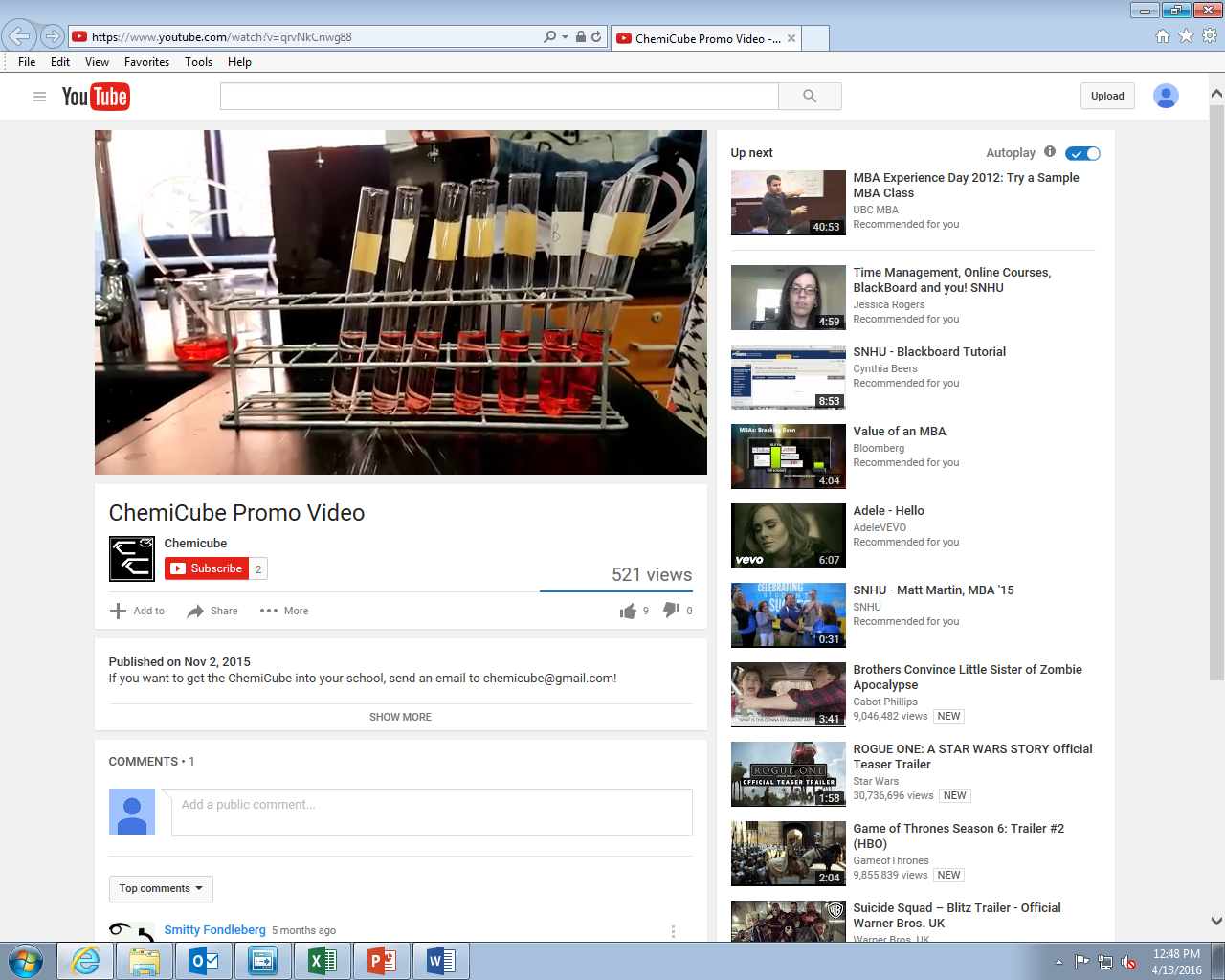 Merrimack High School NH Scholar
Invented the Chemicube
Mentored by Matt Pierson
Nanocomp Technology
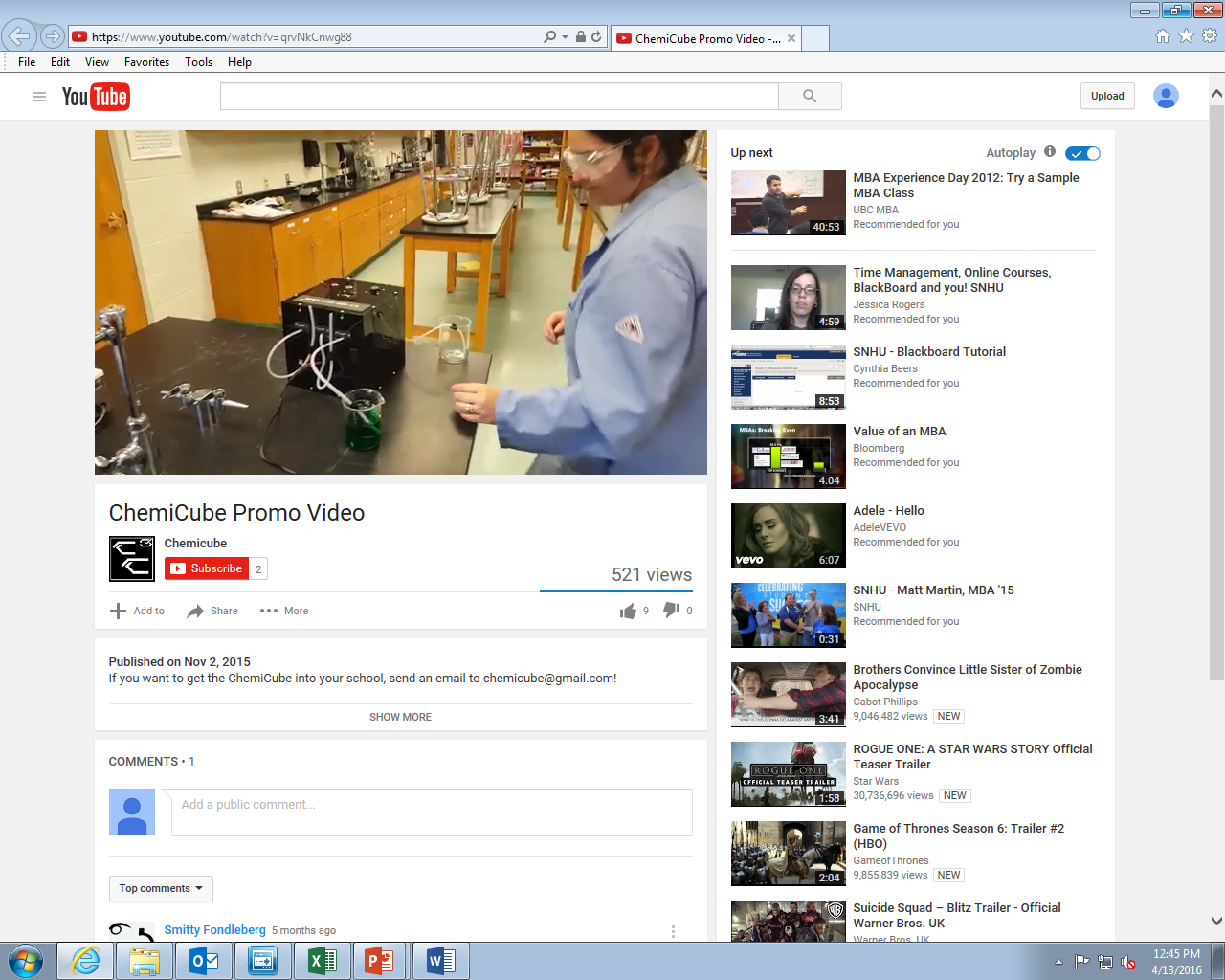